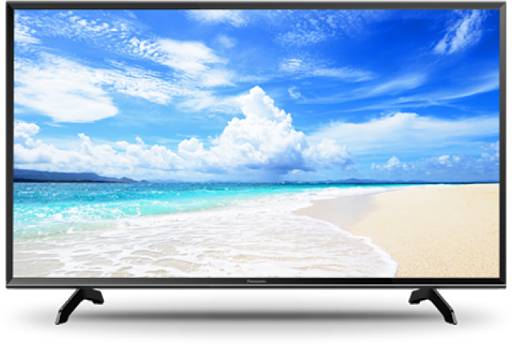 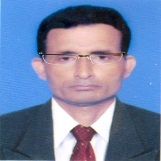 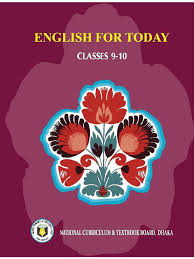 Welcome to my English class
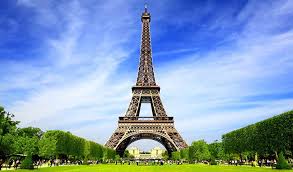 Identity
Manik Chandra Majumder
             Senior Teacher
     Gazirhat High School
        Senbag , Noakhali
    Mobile No : 01717155169
     Email : manikmajumder01@gmail.com
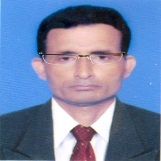 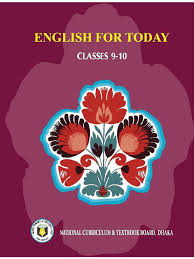 Class : Nine-Ten
  Time :  50 Minutes
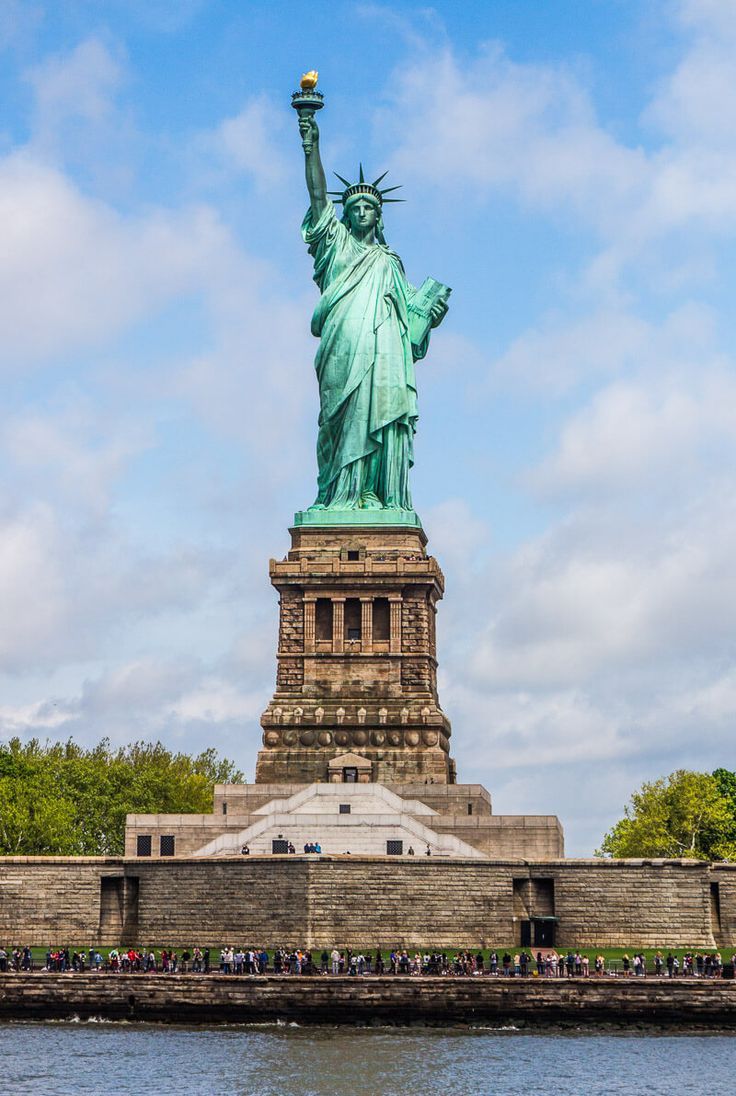 Look at the picture and talk about it in pairs.
Do you know what it is?
The Statue of Liberty
Do you think it is a man or a woman ?
I think it is a woman.
Our today’s topic is……
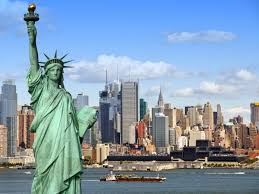 The Statue of Liberty
Unit : Eight
 Lesson : Three
Learning Outcomes
After we have studied this lesson , we will be able to…..
           a) ask and answer questions,
           b) comprehend through reading,
           c) fill the information table,
           d) take part in conversation,
           e) describe about the Statue Liberty.
Let’s observe the video
Click Link
https://www.youtube.com/watch?v=HfY9p5iWVsU
Vocabulary and sentence making
Meaning : A figure  of a person or object made by shaping
wood, stone or metal
Click word
Meaning : Diadem, Coronet
Meaning: A base that a statue rests on
Meaning : Uncover,  To be exposed. Inaugural
Meaning :To bring together
Meaning : Memorial
Meaning : Gown , Loose dress
Meaning : Erection, Formation, Structure
Sculpture
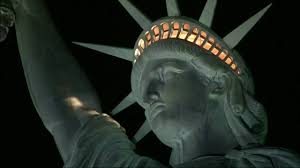 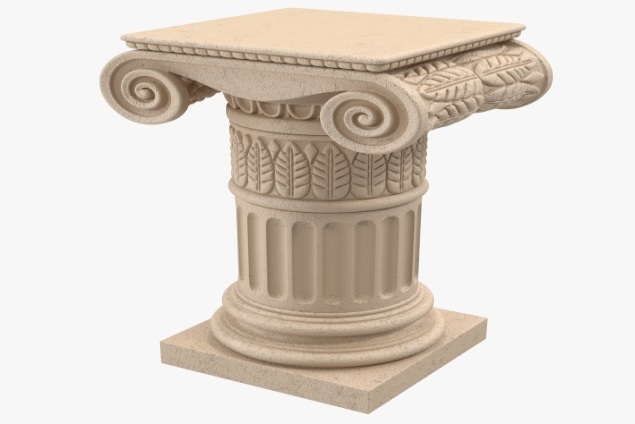 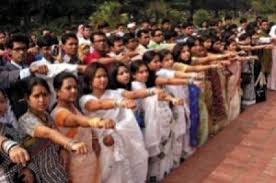 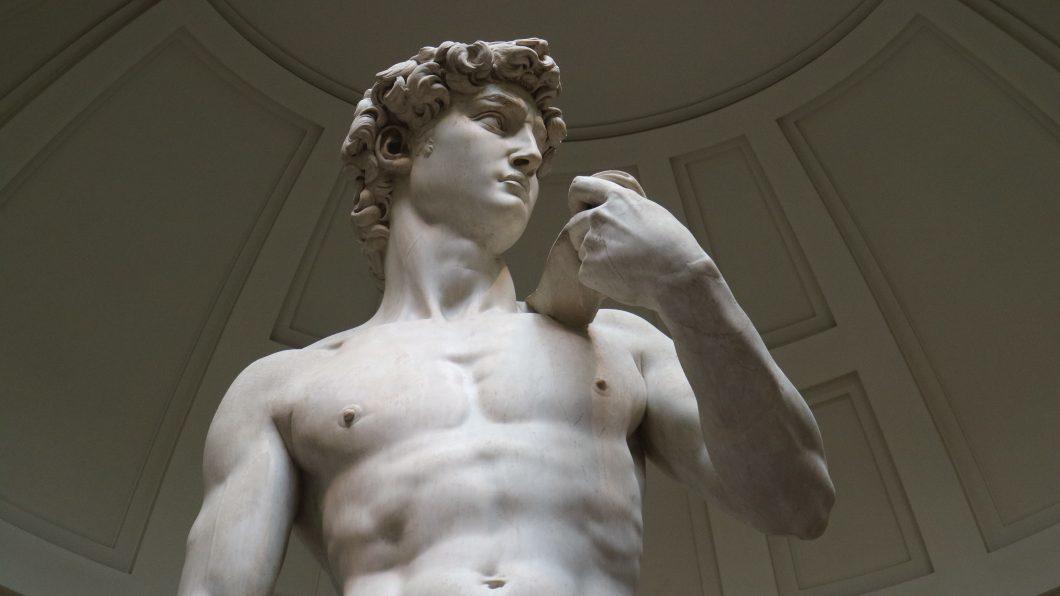 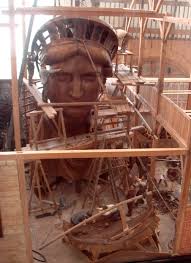 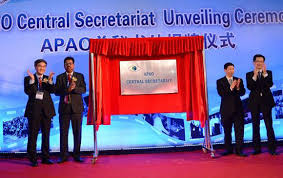 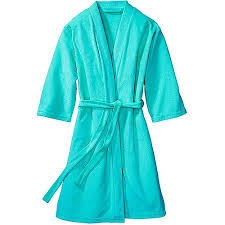 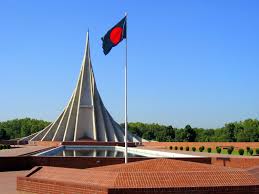 Assemble
Pedestal
Construction
Robe
Monument
Unveiling
Sentence : Thousands of people watched 
               the unveiling ceremony of the statue.
Sentence : The body of the statue is covered with 
                  flowing robe.
Sentence : The people of the USA bear the  cost of making pedestal of the statue.
Sentence : Our National Monument is located at
                  Savar.
Sentence : The construction of the pedestal    
                   was finished in1886 .
Sentence : A large number of people assemble in
             the meeting place.
Sentence : There is a spike crown on the head
                  of the statue.
Crown
Sentence : France is famous for ancient sculpture.
Read the text and answer the following questions.
 The French sculptor Frederic Auguste Bartholdi was assigned to design and complete a sculpture Liberty Enlightening the World within 1876, so that it could be a gift for the Americans on the occasion of the hundredth anniversary of the American Declaration of Independence. The statue was a joint venture between the USA and France. The French people would build the statue and assemble it in the States, and the people of the USA were to build the pedestal for the statue. 
    Raising money for the pedestal was completed in August 1885. The construction of the pedestal was finished in April 1886. In the meantime, France completed the Statue in July 1884. They sent it to New York on board the French war ship 'Isere' in 1885. While transporting the statue, it was split up into 350 pieces and packed in 214 crates.
It took four months to put the Statue together and place it on the pedestal. Thousands of people saw the unveiling ceremony of the Statue of Liberty on 28 October 1886. It was a centennial gift ten years late.
     The Freedom that the Statue stands for is not stationary. The broken chain wrapped around her feet, sticking out from the bottom of her robe, symbolizes her free forward movement, enlightening the world with her torch, free from oppression and slavery. 
       The Statue's original torch was the first part constructed in 1876. It was replaced by a new copper torch covered in 24K gold leaf in 1984. The torch is lighted by flood light at night. The original torch is currently located in the lobby of the monument. Access to the torch has been closed since 1916.
From 28 October 2011, on her 125th anniversary, the Statue of Liberty was also named "Liberty Enlightening the World Wide Web". The credit goes to a series of new web cams placed around her torch. Several amazing views will be just a click of a mouse away. On clear days, three cameras provide unobstructed scenes and views. Two cameras provide an ultra wide-angle interactive view of the famous golden torch. The remaining camera looks downwards towards the crown of The Statue of Liberty, her face and the tablet she is holding. So a person can have access to the web cam's live feed of The Statue of Liberty from anywhere in the world.
Let’s see some text related pictures
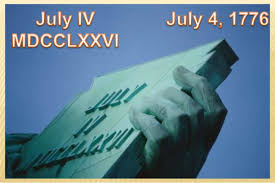 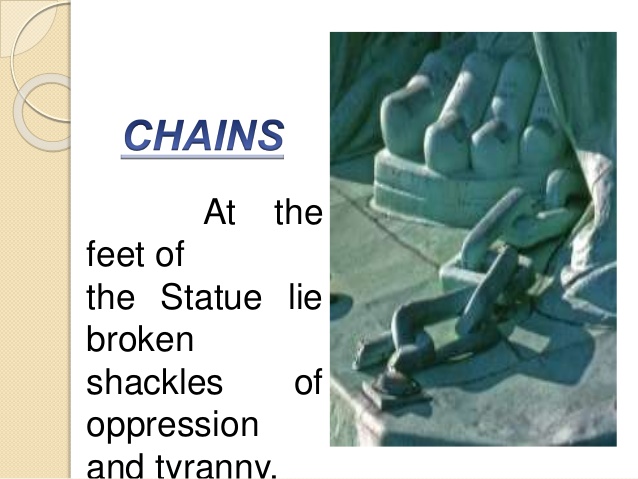 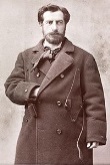 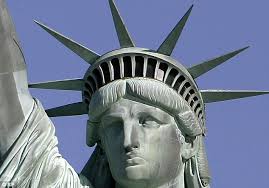 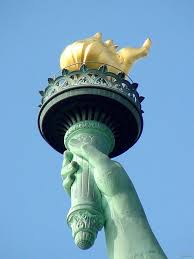 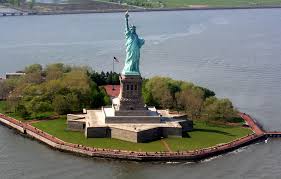 Fredic  Auguste  Bartholdi,
 designer of The Statue of Liberty
A spike crown on her head
Liberty island
Hold a book in other hand
Broken chain wrapped around her feet.
Hold a torch in one hand
Let’s see the whole statue
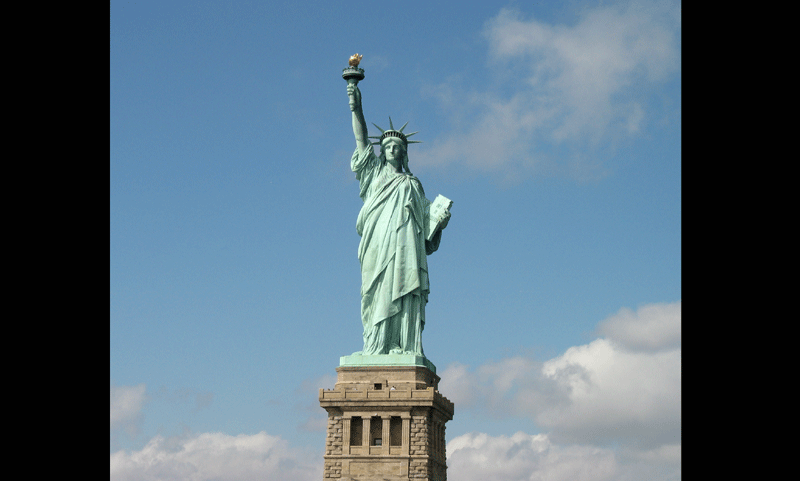 Torch
Spike crown
The Statue Liberty
Book
Robe
Pedestal
Pair work
Ask the answers of the following questions to your partners.
1. Where is the Statue of Liberty Situated?
 2. Which country gave the statue as a gift?
 3. The gift was meant for which country?
 4. On what occasion was it given?
 5. When was the statue given?
 6.What does the statue represent ?
Complete  the chart below
Match your Answer
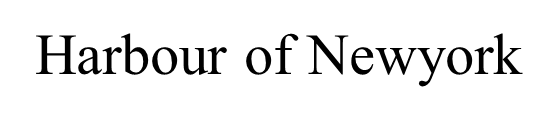 Frederic Auguste Bartholdi
France
To remind  the US Independence
Liberty of the USA
The centennial of the USA  independence
freedom from oppression and slavery
Copper sheets, iron, gold
27.22 metric tonnes
204.1 metric tonnes
In 1984
Pair work
Ask the answers of the following questions to your partners.
On what occasion did the French government give the Statue of Liberty to the USA?
When did she (statue) reach her destination?
 How was she transported?
 How has new technology made it possible for people to see the statue from any where they are?
What do you understand by the expression ‘ enlightening the world’ ?
Evaluation
Choose the correct answer from the alternatives
Q: a)The access to the torch has been closed since…
i.1916
i.1916
ii.1919
iii.1619
iv.1621
Ans :
Ans :
Q: b)The Statue consists of……… individual pieces.
iii.503
Ans :
ii.350
ii.350
Ans :
i.250
iv.204
Q: c) The pedestal was constructed by………..
ii. popular subscription
i. Govt. fund
ii. popular subscription
Ans:
Ans:
iii. compulsory donation
iv. none of above
Q: d) What is the present name of the Statue of
        Liberty?
i. Liberty Enlightening the world Wide Web
i. Liberty Enlightening the world
Ans:
Ans:
ii. Liberty Enlightening the Europeans
iii. Liberty Enlightening the Americans
iv. None of the Above
Home work
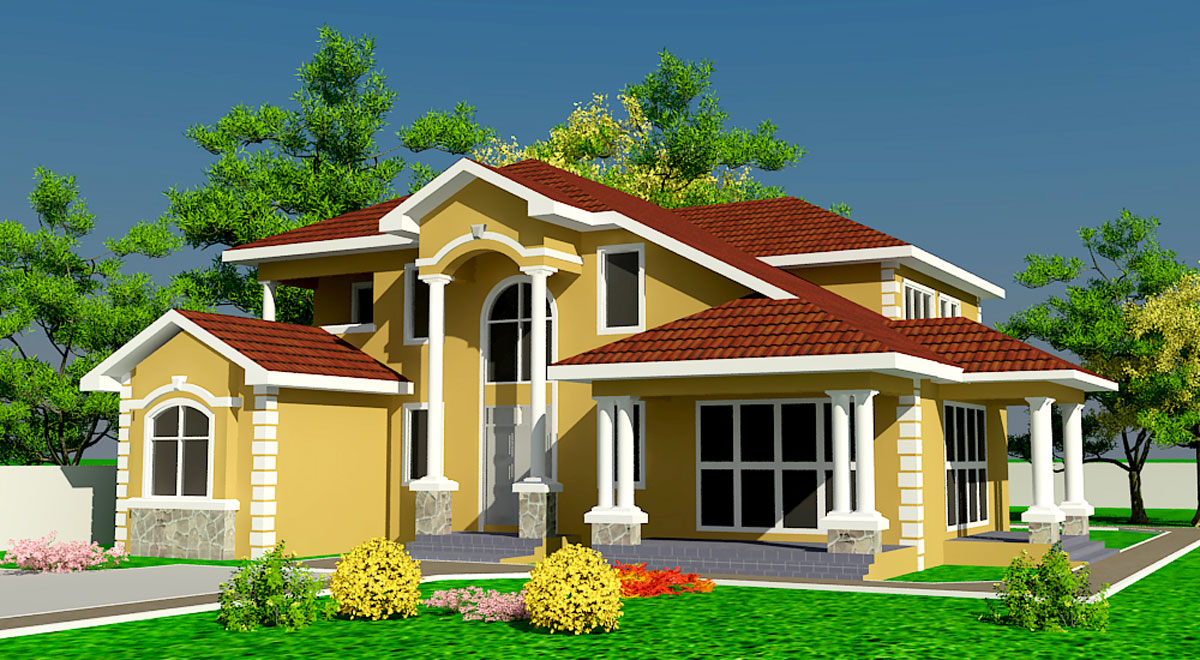 Write a short description of  the Statue of Liberty of America.
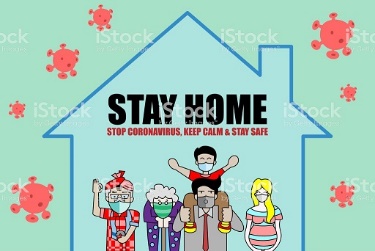 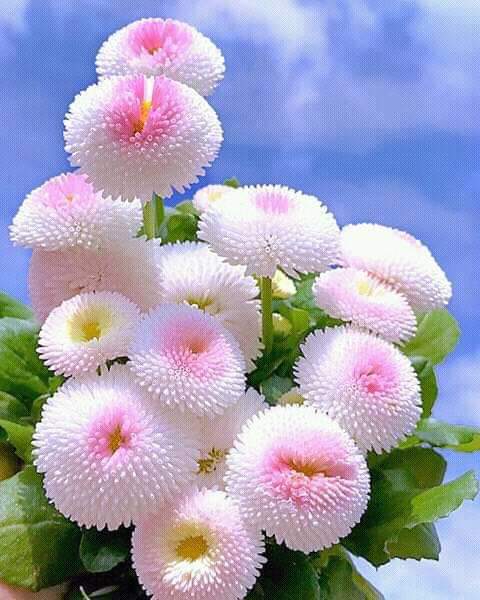